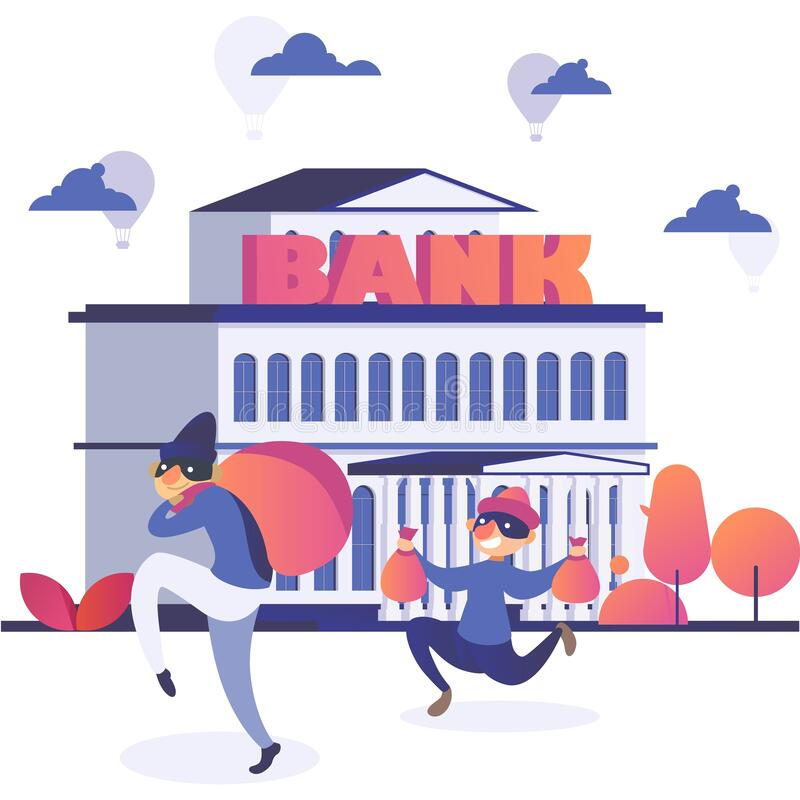 Sweet Sue and the bank robbers
the, a / an
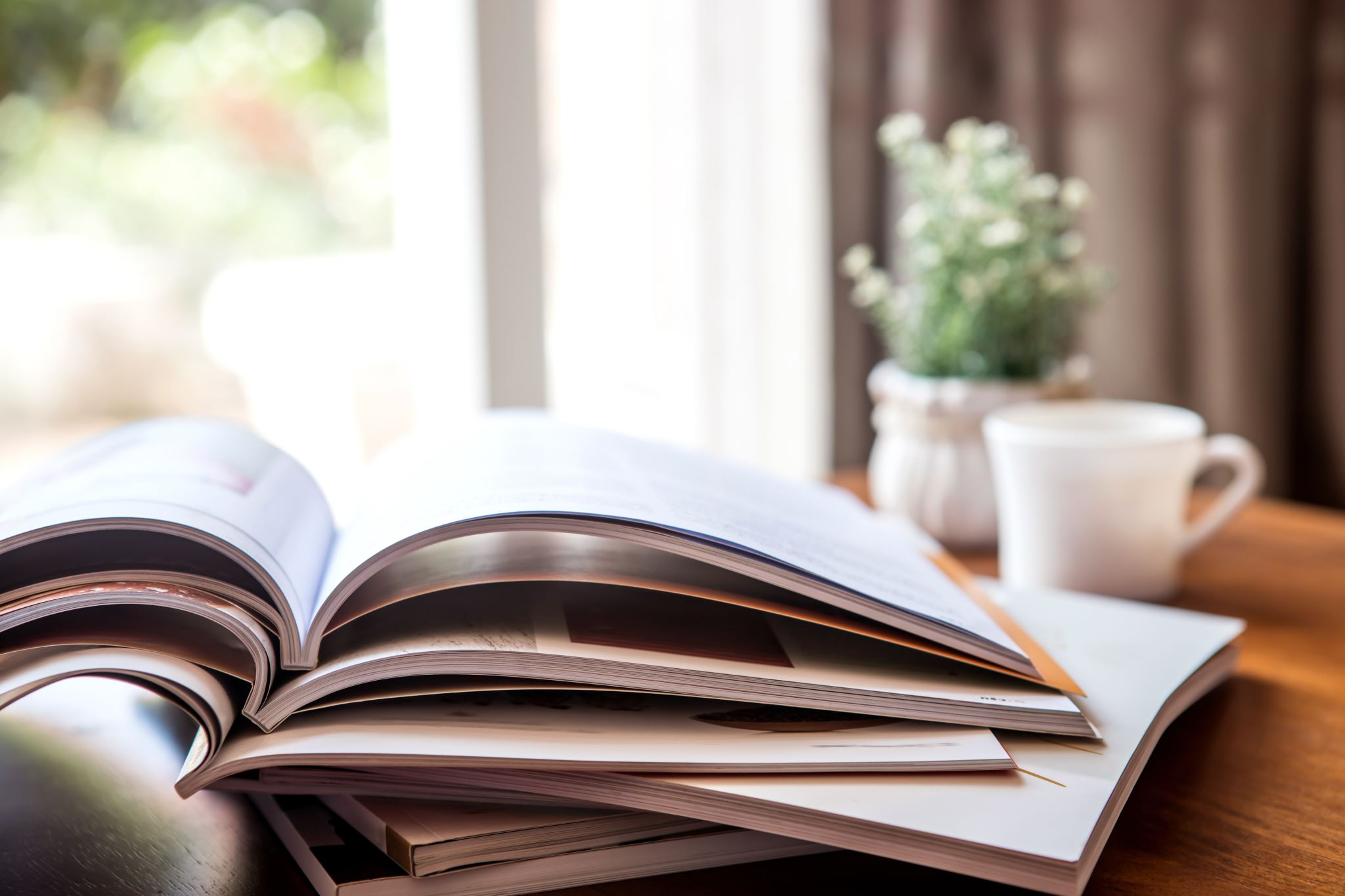 Lesson Plan
check your homework
 warm-up
 SB - story
 articles - introduction
 WB – practice
 homework
CHECK YOUR HOMEWORK!
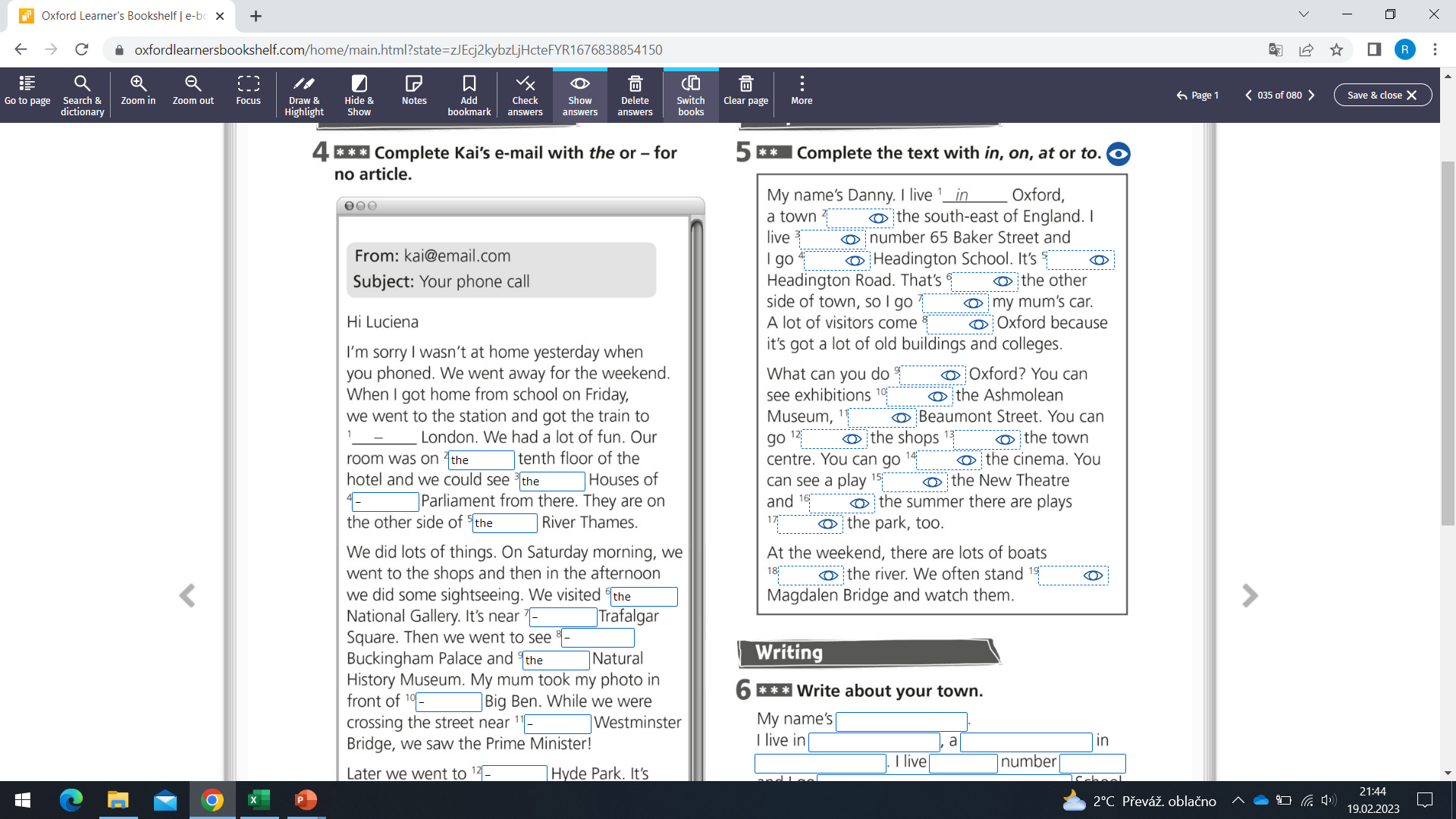 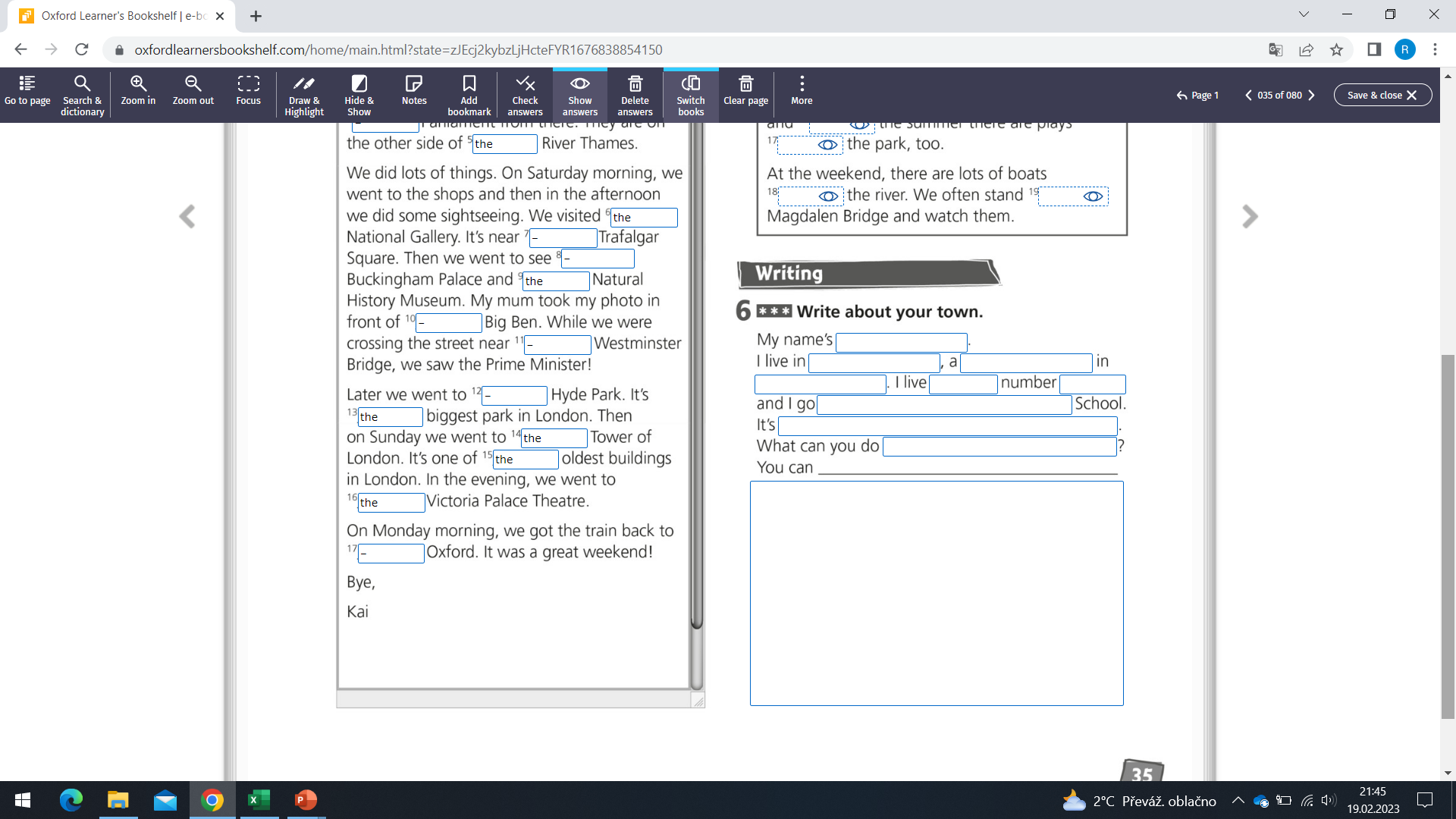 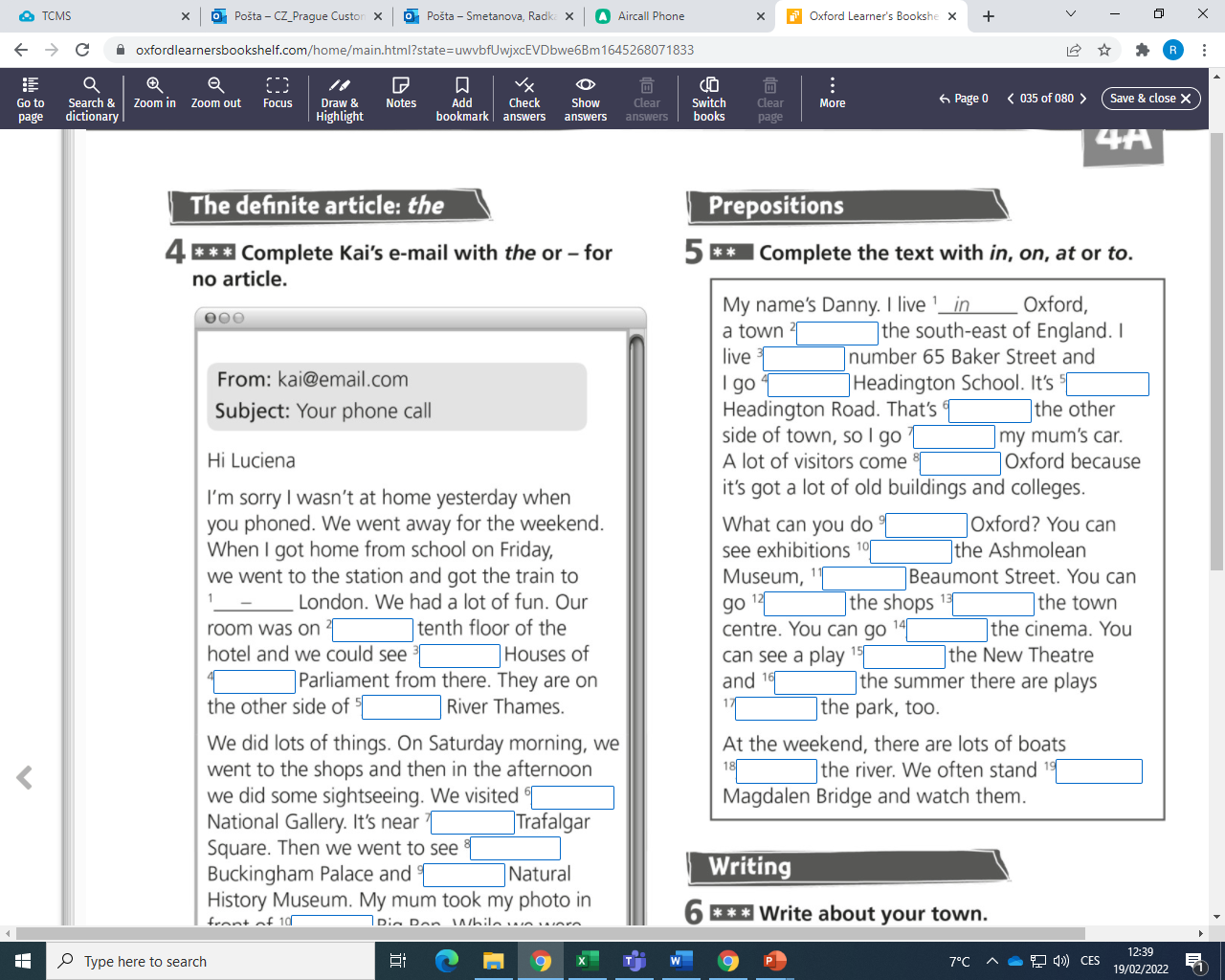 in
at
to
on
on
in
CHECK YOUR HOMEWORK!
to
in
at / in
on
to
in
to
at / in
in
in
on
on
WARM-UP!
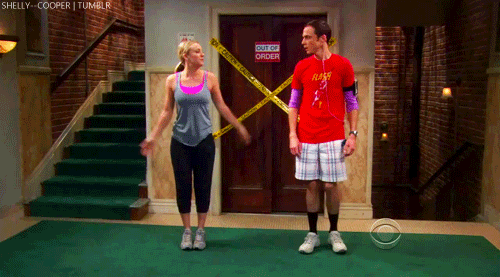 https://www.flippity.net/fc.php?k=1z63kMWGQGnkm-JcfFqaF3GquTkJiRWsHoIRk8IuYLCY
Choose the correct alternative: the or no article (-).
Our school went to __________ British Museum last Friday.
We didn’t see _____ Big Ben while we were in London.
Uncle Max and Aunt Lily stayed in a hotel opposite _____ Hyde Park.
Let’s visit _____ Houses of Parliament.
Elizabeth was shopping in _____ Oxford Street all day.
I’d like to see _____ Mamma Mia.
Mum and Dad went on a boat along _____ River Thames.
You can visit _____ Buckingham Palace.
THE or -
THE
-
-
THE
-
-
THE
-
STUDENT‘S BOOK
p. 46, ex. 1 	Watch the video.
		Read the story.
		Are there any words you don‘t 		understand?

		Where do the men want to go?
		Why?
		Why don‘t they go there?
ARTICLES
A / AN
THE
we mention something again
with positions: left, right, corner, other side, …
only one possibility
superlatives (the best)
we mention something for the first time
after There is… / Is there …?
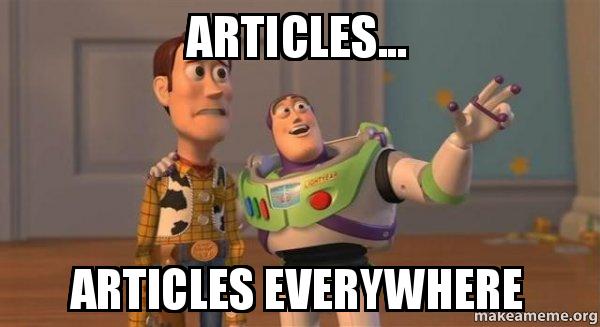 WORKBOOK
p. 36, ex. 1
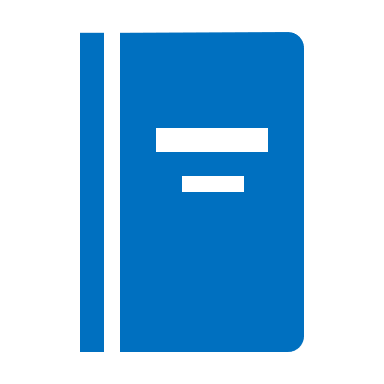 HOMEWORK
vocabulary 4B
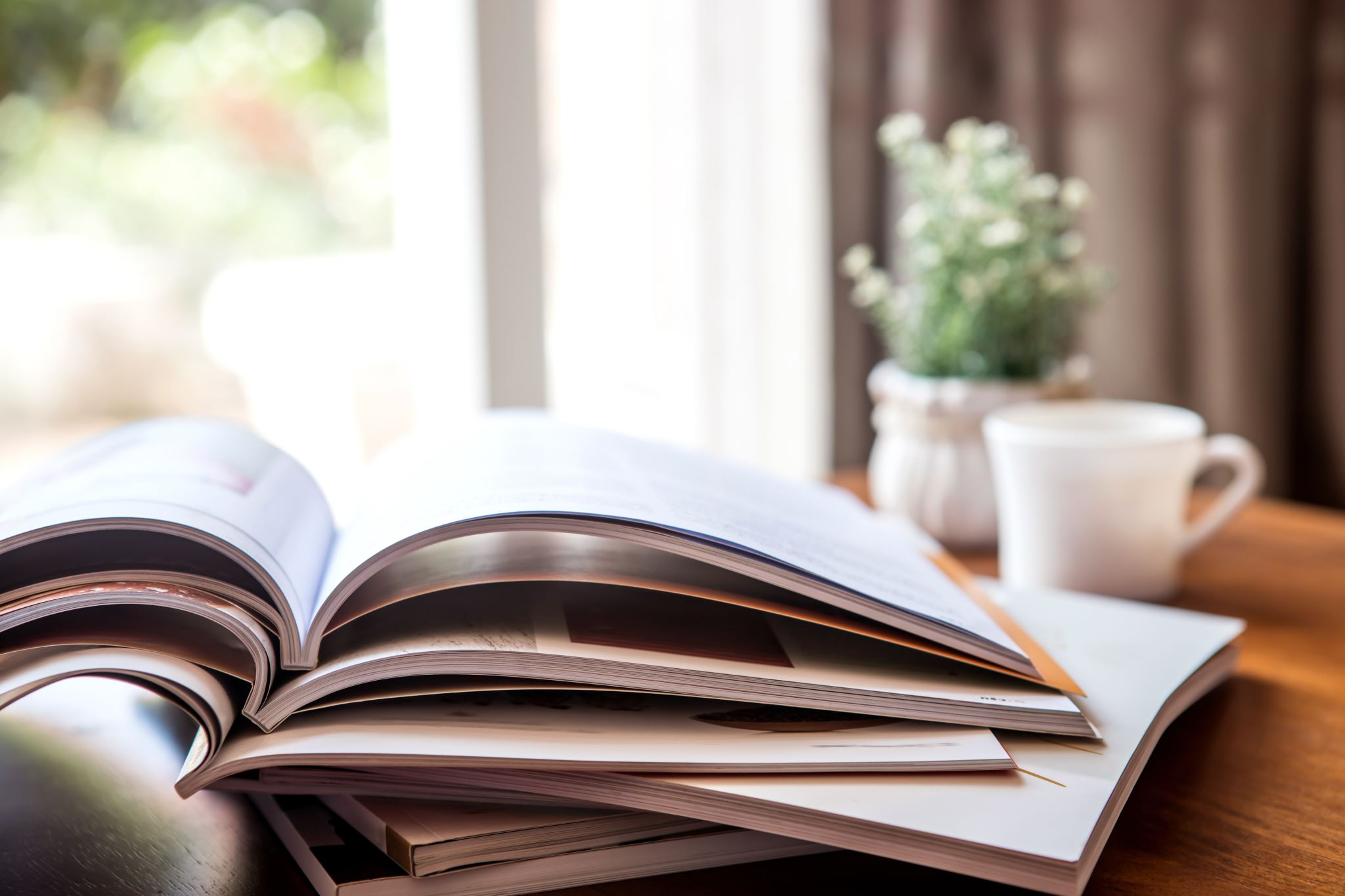 Lesson Plan
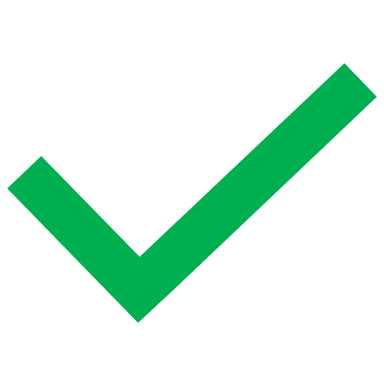 check your homework
 warm-up
 SB - story
 articles - introduction
 WB – practice
 homework
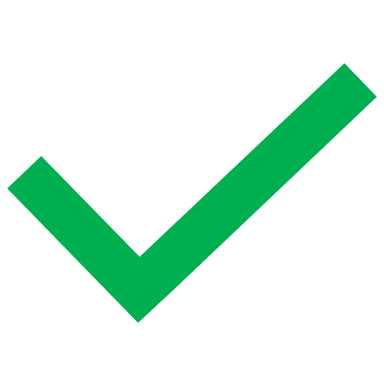 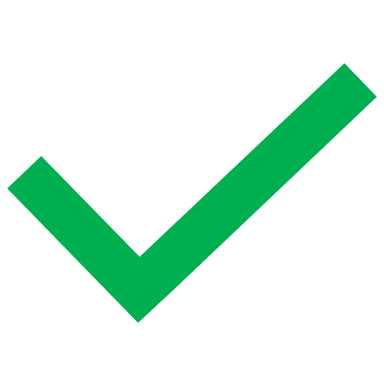 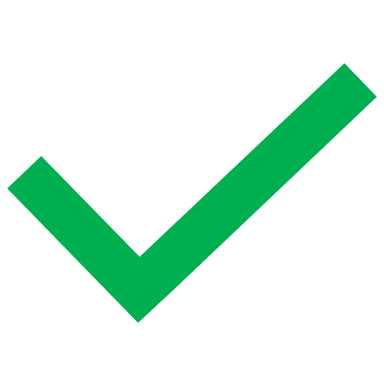 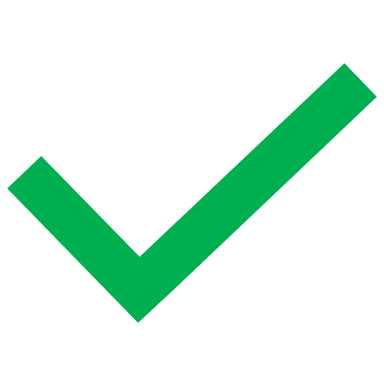 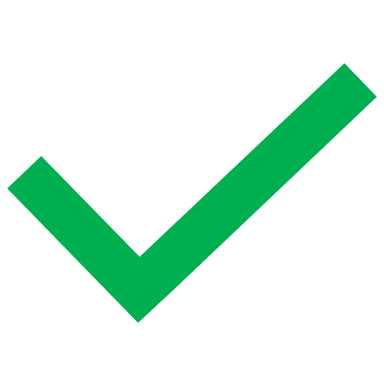